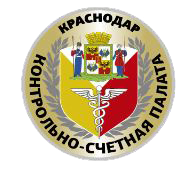 Отчет о деятельности Контрольно-счетной палаты муниципального образования город Краснодар
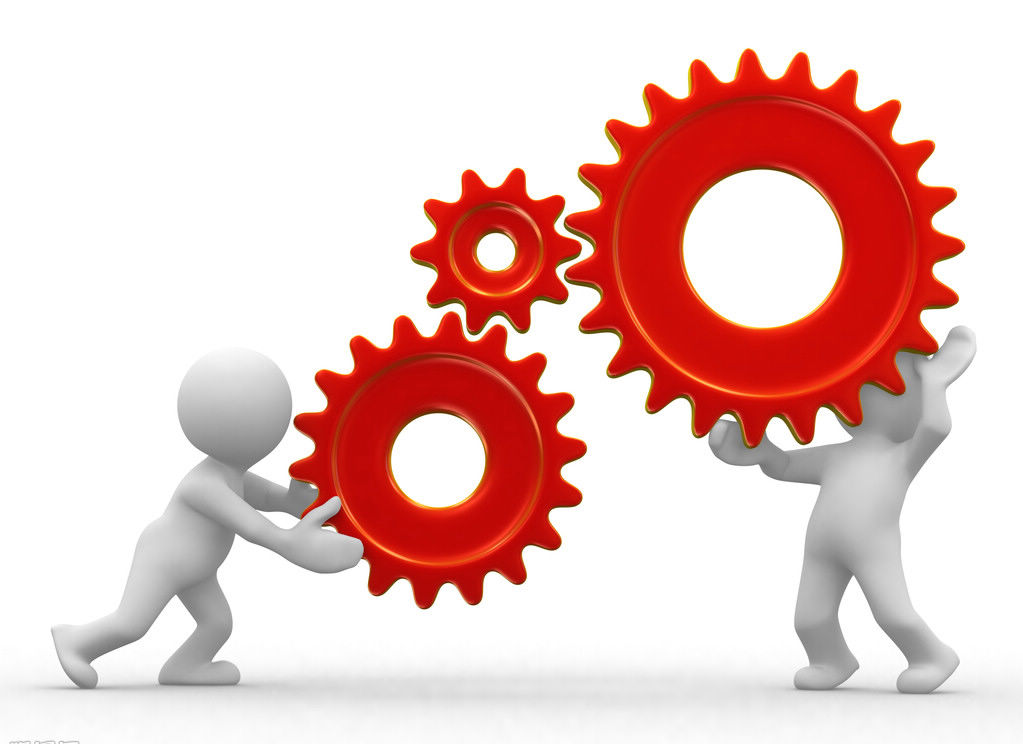 2
0
1
9
Приоритеты контрольной деятельности в 2019 году
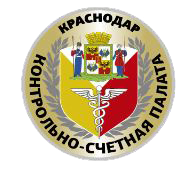 2
1
3
качество формирования и исполнения бюджета
эффективность и целевое расходование средств
соблюдение порядка пользования и распоряжения МИ
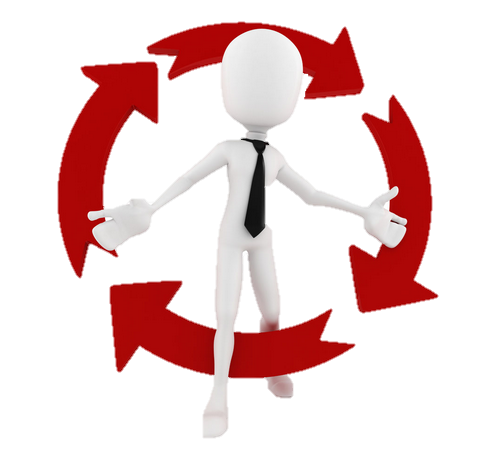 4
5
эффективность закупок для муниципальных нужд
полнота и достоверность РМИ
6
7
учёт и сокращение количества и объема объектов незавершенного строительства
реализация Нацпроектов
8
9
соблюдение стандартов и законодательства по учету и отчетности
повышение качества управленческих решений
Структура мероприятий и объектов контроля
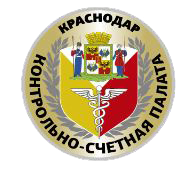 Проведено 78 мероприятий
490 объектов контроля
22 ГАБС, являющихся структурными 
подразделениями и органами местного самоуправления
46  контрольных
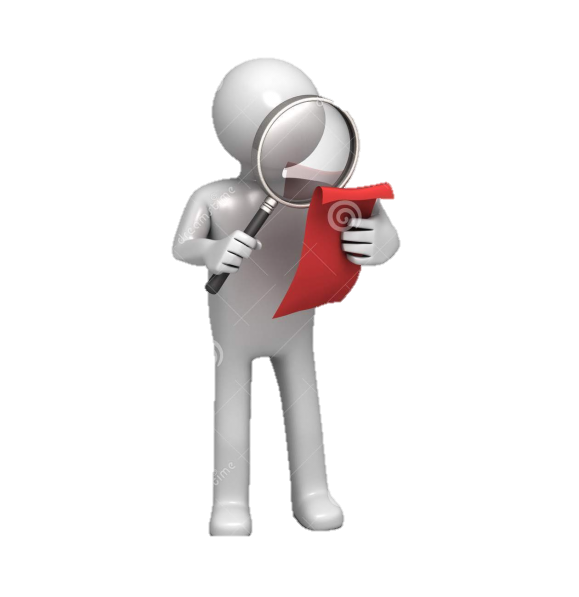 1 избирательная комиссия МО город Краснодар
28 
экспертно-аналитических
10 главных администраторов доходов местного бюджета органов власти Краснодарского края
8 казенных учреждений
4 аудит в сфере закупок
5 бюджетных учреждений
444 заказчика, осуществляющих закупки за счёт средств местного бюджета
Структура выявленных и устраненных нарушений
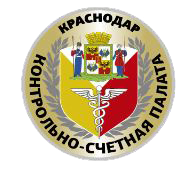 УСТРАНЕНО:
4 191,1 млн.руб.
В ходе формирования и исполнения бюджета
36,0%
42 305,9 млн.руб.
Ведения бухгалтерского учета и составления отчетности
98,2%
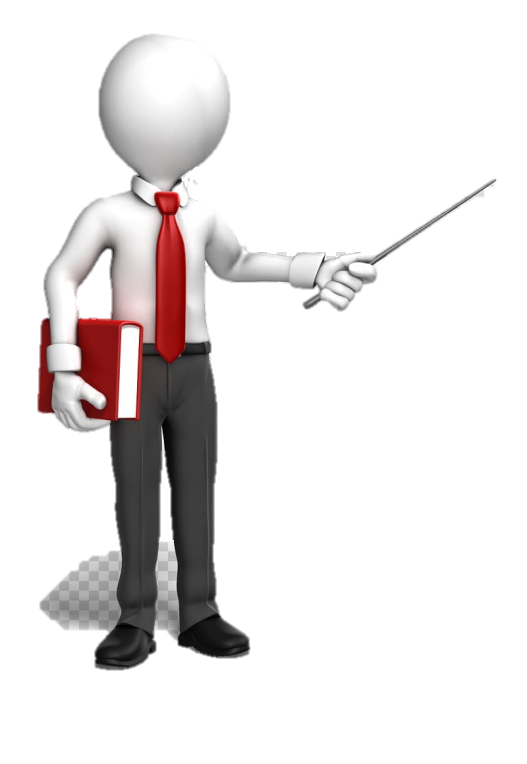 Группы нарушений и недостатков ВЫЯВЛЕНО:
4 272,5 млн.руб.
В сфере управления муниципальной собственностью
46,4%
57,6 млн.руб.
При осуществлении муниципальных закупок
2,4%
Структура выявленных и устраненных нарушений (в разрезе ГРБС)
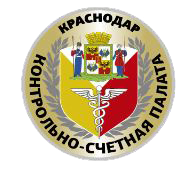 Департамент транспорта
Департамент образования
Устранено 99,9%
Устранено 99,4%
50 827,1 млн. руб.
3 051,0 млн.руб.
4 857,5 млн.руб.
3 012,4 млн.руб.
14 788,2  млн.руб.
12 198,4 млн.руб.
12 919,7 млн.руб.
ДГХ и ТЭК
Департамент 
строительства
Устранено 57,4%
Устранено 99,8%
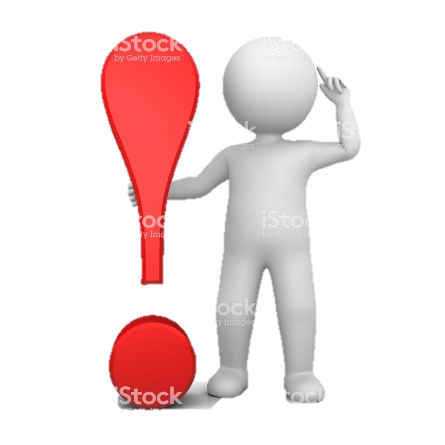 ДМС и ГЗ
Прочие ГРБС
Устранено 20,8%
Устранено 60,0%
Структура выданных и исполненных рекомендаций
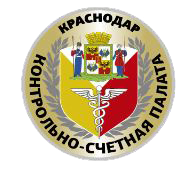 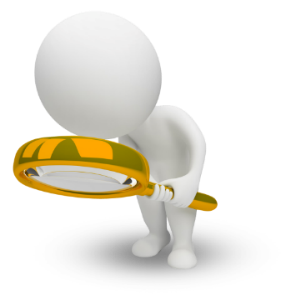 378 
рекомендаций
на сумму 
8 001,6 млн.руб.
Выдано:
В работе – 
66 рекомендаций 
на сумму 3 595,8     млн. руб.
Исполнено:
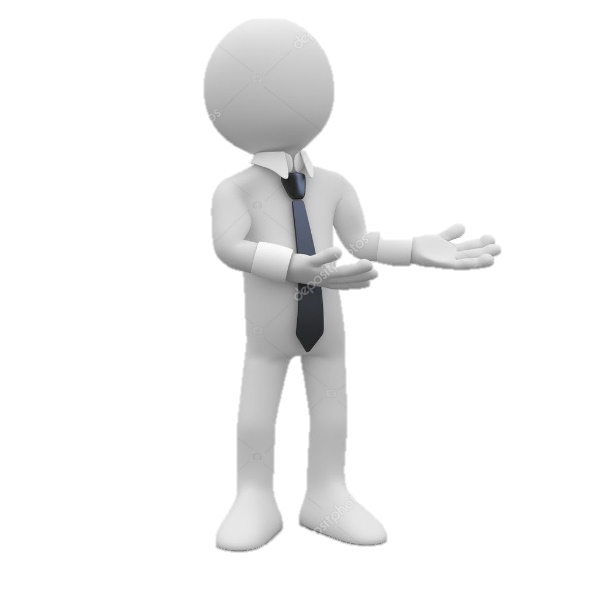 153 
рекомендации
на сумму 
3 216,4 млн.руб.
42 - по доходной части 

11 - по оптимизации  
       расходов

19 - по совершенствованию 
       бюджетного процесса

34 - по неэффективным и 
       незаконным расходам

272 - прочие
36 - по доходной части 

7 - по оптимизации  
     расходов

5 - по совершенствованию 
     бюджетного процесса

10 - по неэффективным и 
       незаконным расходам

95 - прочие
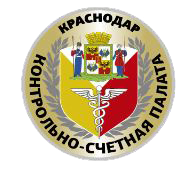 Меры реагирования
22
8
填加标题
填加标题
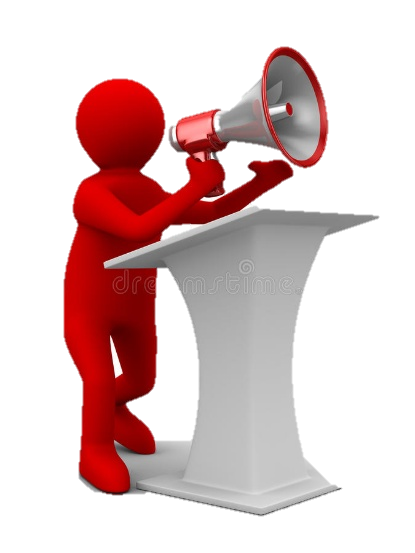 Представления
Предписаний
В 2019 году направлено:
Исполнено - 8
Исполнено - 20
 на контроле - 2
Привлечено:
К административной ответственности
К дисциплинарной ответственности
221,9 тыс.руб. оплачено штрафов
7 должностных лиц
1 юридическое лицо
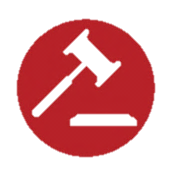 15 должностных лиц
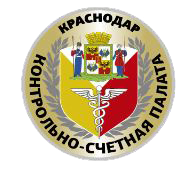 Реализация результатов мероприятий 
(с учетом ранее проведенных)
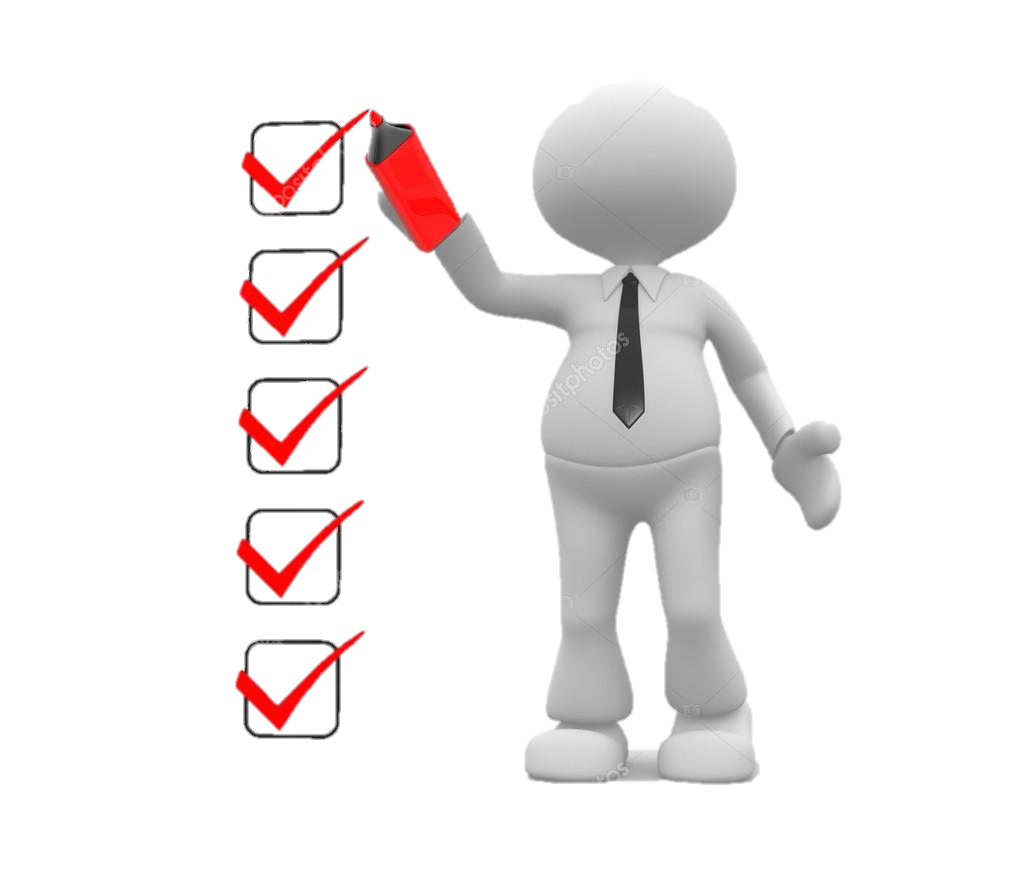 уменьшены не обеспеченные 
ЛБО контракты -  
627,8 млн. руб.
标题一
возвращено денежных средств -  
45,0 млн. руб.
вовлечено в использование имущество – 
8,8 млн. руб.
выполнено работ -
1,1 млн. руб.
Реализация результатов мероприятий 
(с учетом ранее проведенных)
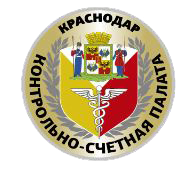 12 511,7 млн. руб.
23 308,0 млн. руб.
5 720,2 млн.руб.
546,3 млн. руб.
проведена инвентаризация
 (по 4 ГРБС)
отражено в учёте 
(279 фактов хоз.жизни)
увеличена стоимость Казны 183 объектов)
внесено 76 изменений в учёт и отчётность
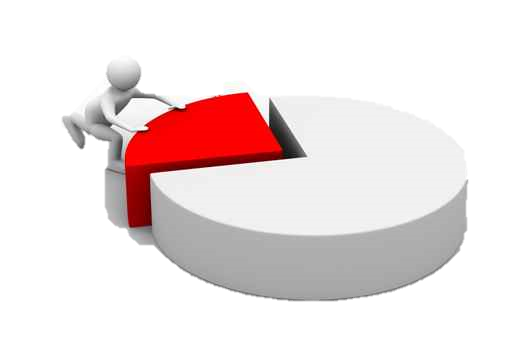 78,5 млн. руб.
1 904,4 млн. руб.
устранены расхождения данных учёта с данными РМИ (по 1 747 объектам и 40 З\У)
учтены в РМИ (9 объектов)
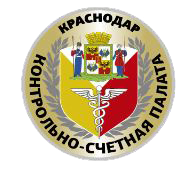 Меры по правовому регулированию по результатам мероприятий
Принято (изменено):


11 муниципальных правовых актов (МПА) по бюджетному процессу и условиям расходования средств
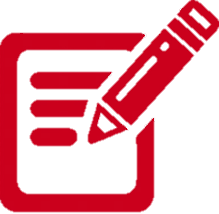 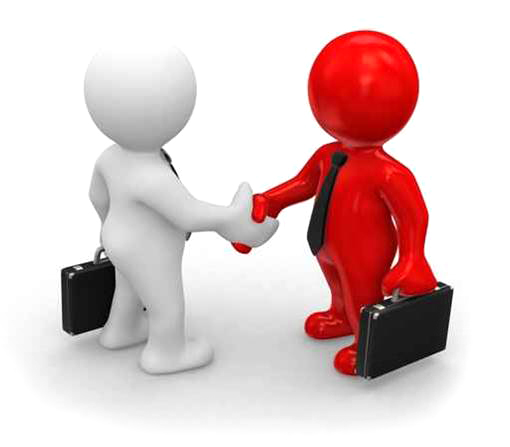 более 30 локальных актов (ЛА) объектов контроля по учётной политике, порядку организации ВФК и ВФА и др.
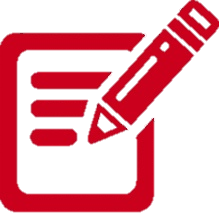 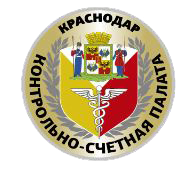 Информирование о результатах мероприятий
Проведено 78 мероприятий, по которым направлено:
материалов в городскую Думу
материал в УФАС КК
36
1
по 75 мероприятиям
материала
 главе МО
материалов мероприятий
32
8
по 71 мероприятию
в структурные подразделения АМО город Краснодар
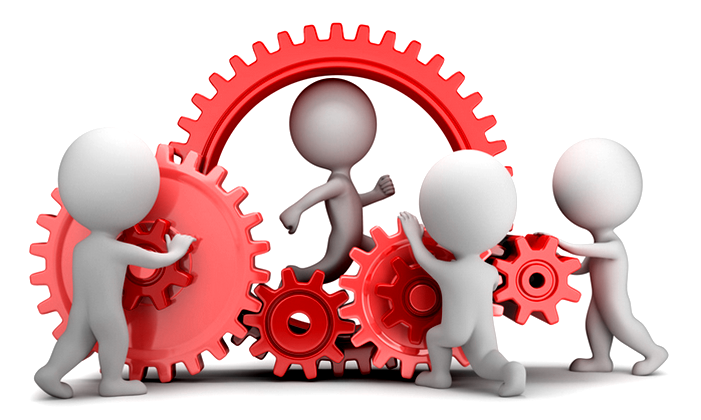 материалов в Прокуратуру
47
(во исполнение соглашения о взаимодействии и по запросам)
Взаимодействие по реализации материалов мероприятий
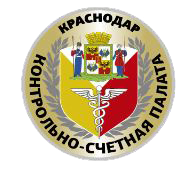 проверка МБУ «ДСО»
Проведены совещания (принято участие) 
(с участием главы МО город Краснодар, заместителей главы, представителей ГРБС, объектов контроля, органами, уполномоченными на контроль в сфере закупок) по вопросам:
доп.места в школах
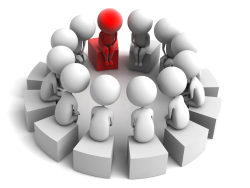 Отчетность за 2019 год
Незавершенное строительство
по сбору
ТБО КГО
зеленые насаждения
закупки
жилфонд
ремонт 
дорог
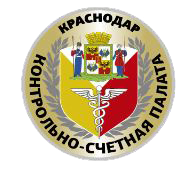 Контроль за наиболее значимыми проблемами
Администрирование доходов
Нормативы на содержание дорог местного значения
Создание доп.мест в системе образования
Ведение РМИ, учет и использование объектов  Казны
Оплата судебных решений
Обеспечение жильем детей-сирот
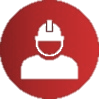 Санитарная очистка и содержание территории МО город Краснодар
Незавершенное строительство
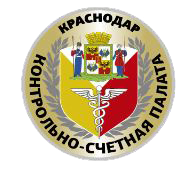 Основные направления  деятельности 
в 2020 году
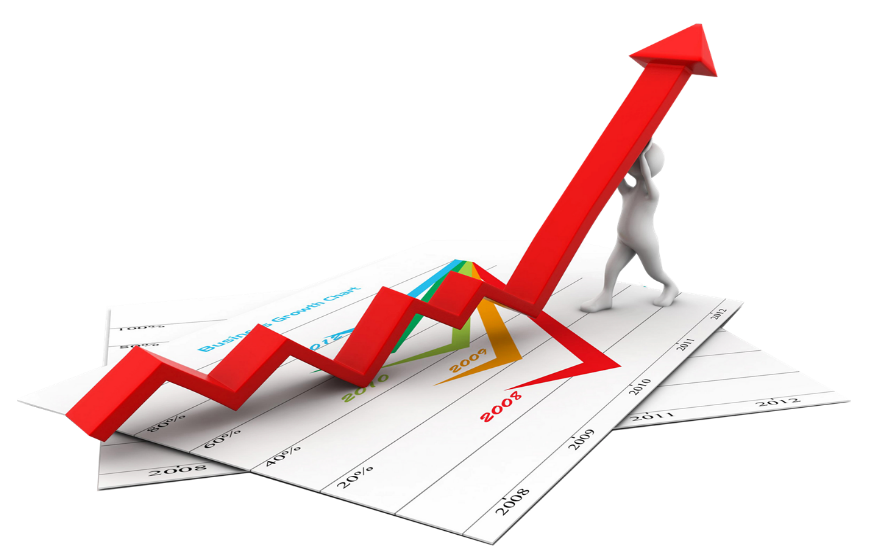 Профилактика правонарушений в бюджетной сфере
Риск-ориентированный подход к планированию и проведению мероприятий
Упреждение рисков недостижения целей устойчивого развития экономики
Реализация мер, направленных на реализацию Нацпроектов
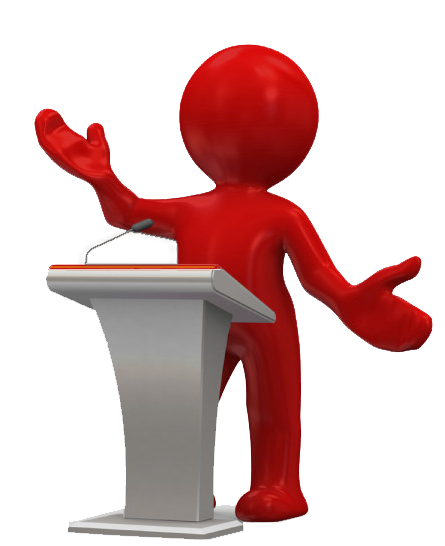 Антикоррупционная деятельность в рамках полномочий
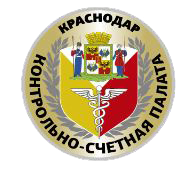 Благодарю за внимание!